আজকের পাঠে সবাইকে
স্বাগতম
Monday, September 21, 2020
মোহাম্মাদ রেজাউল কুরিম ,rezashekh3@gmail.com
1
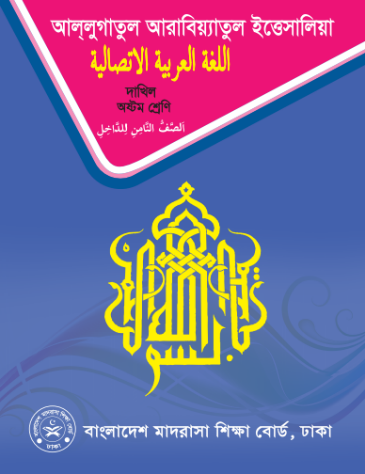 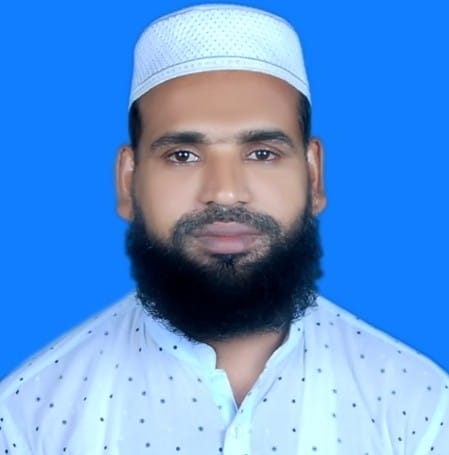 الصف الثامن
اللغة العربية الاتصالية
الدرس الرابع
الجرس: الرابع 
الوقت:40 دقائق
মোঃ রেজাউল করিম
  সহকারি মৌলভী 
বানেশ্বর্দী ইসলামিয়া দাখিল মাদরাসা
নকলা,শেরপুর।
মোবাইলঃ০১৭৩৬৬৩৬৮৬৮
Monday, September 21, 2020
মোহাম্মাদ রেজাউল কুরিম ,rezashekh3@gmail.com
2
[Speaker Notes: সম্মানিত শিক্ষকমন্ডলী আপনারা ইচ্ছে করলে এই slide টি Hide করে রাখতে পারবেন। Hide করার পদ্ধতি হলো রিবন বার এর Slide Show তে ক্লিক করে Hide Slide এর উপর ক্লিক করলে hide  হয়ে যাবে। এক্ষেত্রে f5 চেপে Slide Show করলে Hide করা page আর দেখা যাবে না।]
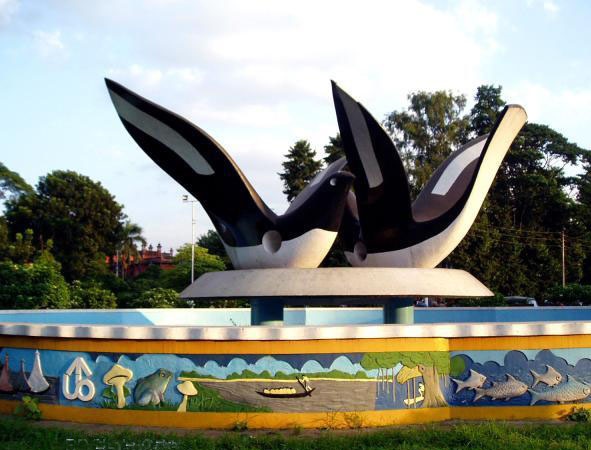 ছবিতে কি দেখা যাচ্ছে এবং এগুলো  কোথায় অবস্থিত?
Monday, September 21, 2020
মোহাম্মাদ রেজাউল কুরিম ,rezashekh3@gmail.com
3
عاصمتنا داكا
Monday, September 21, 2020
মোহাম্মাদ রেজাউল কুরিম ,rezashekh3@gmail.com
4
শিখনফল
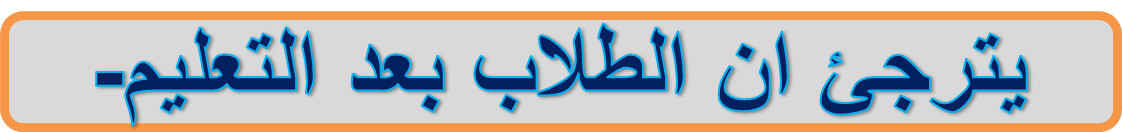 (1) يتلفظ الطلاب الفقرة تلفظا صحيحا-
          (2) يتعلم الالفاظ الجديد ويتكون الجمل –
(3) يتبن ما يوجد فى عاصمة داكا –
(4) يترجم  الفقرة المنتخبة باللغة البنغالية- 
(5) يصف المدينة العديدة باللغة العربة-  (خاصا المحافظة)
Monday, September 21, 2020
মোহাম্মাদ রেজাউল কুরিম ,rezashekh3@gmail.com
5
الدرس الصامت 
আদর্শ পাঠ
الدرس الصوتي 
সরব পাঠ
Monday, September 21, 2020
মোহাম্মাদ রেজাউল কুরিম ,rezashekh3@gmail.com
6
মন্ত্রণালয়
الوزارة
السفارة
দূতাবাস
হোটেল
الفندوق
Monday, September 21, 2020
মোহাম্মাদ রেজাউল কুরিম ,rezashekh3@gmail.com
7
والمتحف الوطنى ومنتزه الاطفال وحديقة الحيونات ومتحف حرب الاستقال-
এবং ঢাকায় জাতীয় যাদুঘর,  শিশুপার্ক, চিড়িয়াখানা এবং মুক্তিযুদ্ধ যাদুঘর আছে
Monday, September 21, 2020
মোহাম্মাদ রেজাউল কুরিম ,rezashekh3@gmail.com
8
দলীয় কাজ
পাঠের আলোকে ঢাকার ঐতিহাসিক স্থানগুলোর একটি তালিকা তৈরি কর
Monday, September 21, 2020
মোহাম্মাদ রেজাউল কুরিম ,rezashekh3@gmail.com
9
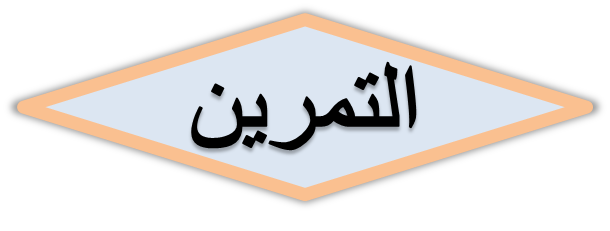 اين عاصمة بنغلاديس؟
اين تقع داكا؟
উত্তরটি মিলিয়ে নেই
(1) عاصمة بنغلاديش فى داكا
(2) تقع على شاطى نهر بورى غنغا
Monday, September 21, 2020
মোহাম্মাদ রেজাউল কুরিম ,rezashekh3@gmail.com
10
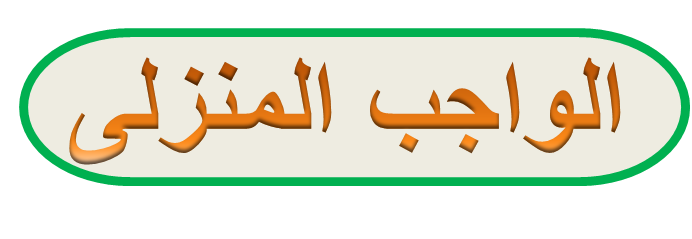 বাড়ীর কাজ
بين أحوال محافظتك بضوء المدروس
পাঠের আলোকে তোমার নিজ জেলার বর্ণনা দাও
Monday, September 21, 2020
মোহাম্মাদ রেজাউল কুরিম ,rezashekh3@gmail.com
11
ধন্যবাদ
Monday, September 21, 2020
মোহাম্মাদ রেজাউল কুরিম ,rezashekh3@gmail.com
12